Understanding the structure of a protein involved in Parkinson’s disease
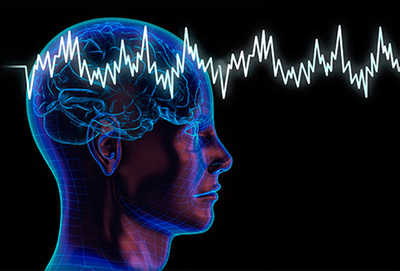 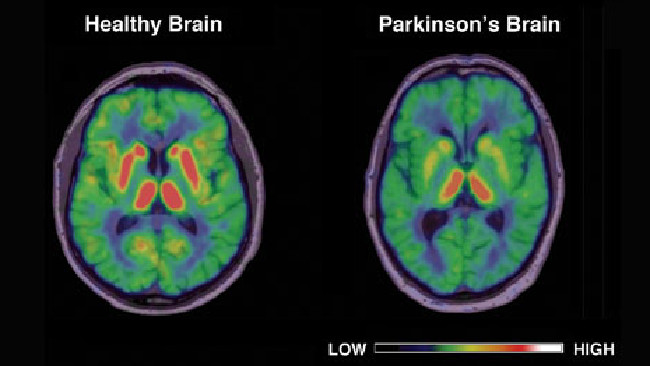 http://cdn.newsapi.com.au/image/v1/eae65a0aa1e3362ef70bc789b1a096de?width=650
http://img.webmd.com/dtmcms/live/webmd/consumer_assets/site_images/article_thumbnails/news/2012/06_2012/parkinsons_brain_stimulation/493x335_parkinsons_brain_stimulation.jpg?resize=400px:*&output-quality=50
Bharath Peddibhotla
[Speaker Notes: -My research proposal was “Relating the structure of aggregated alpha synuclein to its preferential binding on the outer mitochondrial membrane”]
Why should we care?
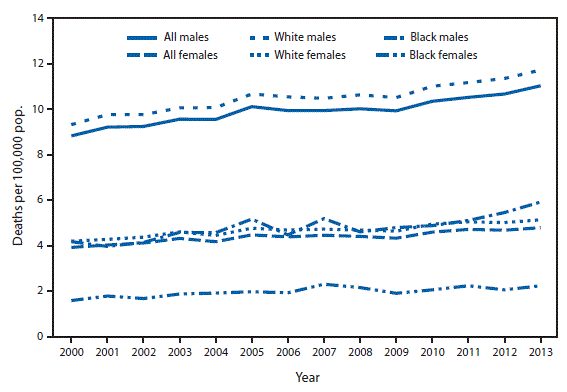 https://www.cdc.gov/mmwr/preview/mmwrhtml/mm6436a9.htm
Symptoms
2 types
Non-motor: depression, hallucination, memory problems
Motor: Gait, Trembling, Movement
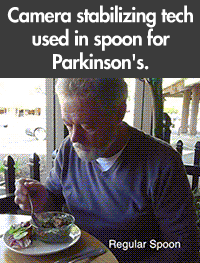 https://giphy.com/gifs/camera-spoon-stabilising-131XhoinXf0cLu
α-Synuclein
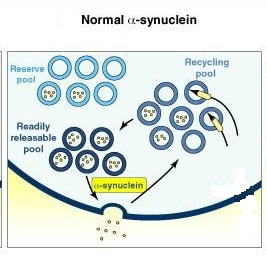 Assists vesicle formation (Burre et al., 2010)
http://www.cell.com/cms/attachment/607469/4835709/gr3.jpg
[Speaker Notes: -The relationship between alpha synuclein and dopamine mainly highlighted in Parkinson’s disease is that alpha synuclein assists vesicle formation to exocytose dopamine into the synaptic cleft. Remember, we are talking about a junction between 2 neurons]
Aggregated α-Synuclein
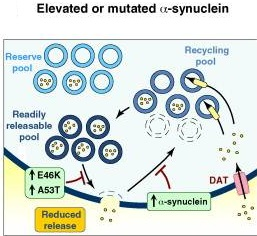 Aggregated α-Synuclein
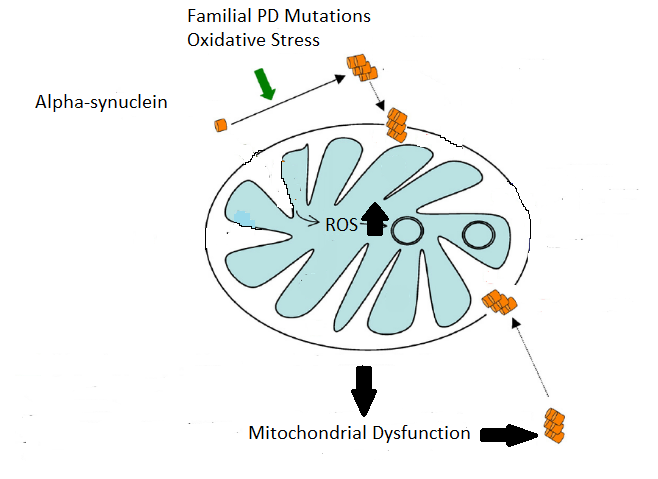 Bueler Hansruedi (2009) Impaired mitochondrial dynamics and function in the pathogenesis of Parkinson’s disease. Experimental Neurology. 218: 235-246.
[Speaker Notes: -No one knows why alpha synuclein aggregates but scientists believe that there are two positively correlating factors that could explain the reason they aggregate 
Familial PD mutations such as LRRK2 and PARK2 are genetic mutations and/or 
(2) oxidative stress]
My proposal is to find differences in amino acid sequence (primary protein level) in order to understand the change in function of native α-synuclein in comparison to aggregated α-synuclein.
Native α-synuclein
Aggregated α-synuclein
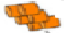 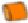 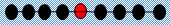 [Speaker Notes: -I wondered if the primary amino acid level would be the change that the alpha synuclein protein is needed to cause this change in interaction with its surrounding molecules
-DNA  mRNA  Protein; we all know this concept of the Central Dogma, and we know that Parkinson’s disease can be caused by mutations]
Strategy
Extraction of α-synuclein
Western blot to determine presence of α-synuclein / aggregated α-synuclein
Addition of Trypsin (Protease)
Aggregated α-synuclein fragments undergo 2D-SDS PAGE to determine components
Extraction of α-synuclein
Bandopadhyay, R. Sequential Extraction of Soluble and Insoluble Alpha-Synuclein from Parkinsonian Brains. J. Vis. Exp. (107), e53415, doi:10.3791/53415 (2016)
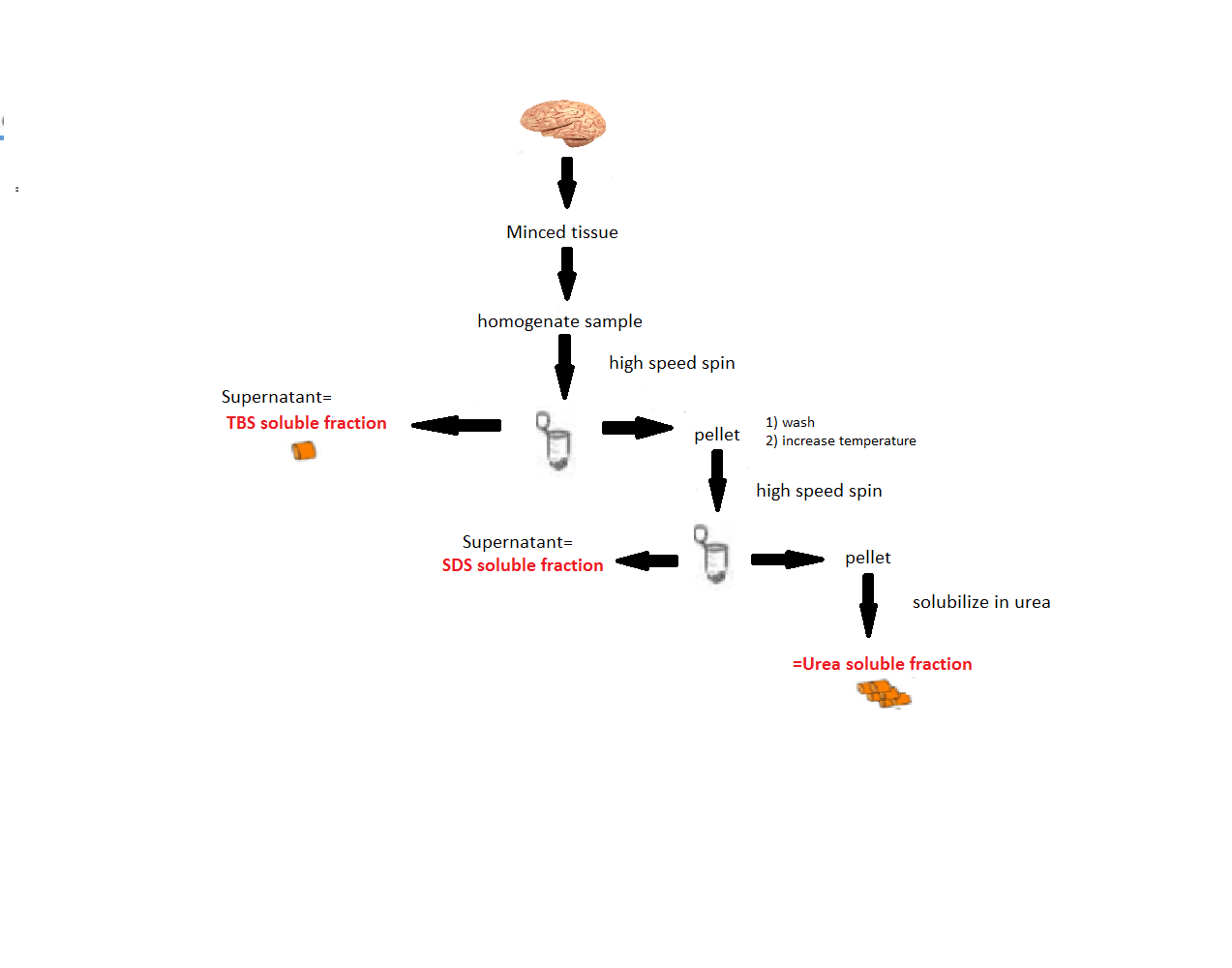 [Speaker Notes: Centrifuge is used to separate components of different densities, the lighter molecules rise to the top called the supernatant whereas the more dense molecules fall to the bottom called the pellet]
Western blot
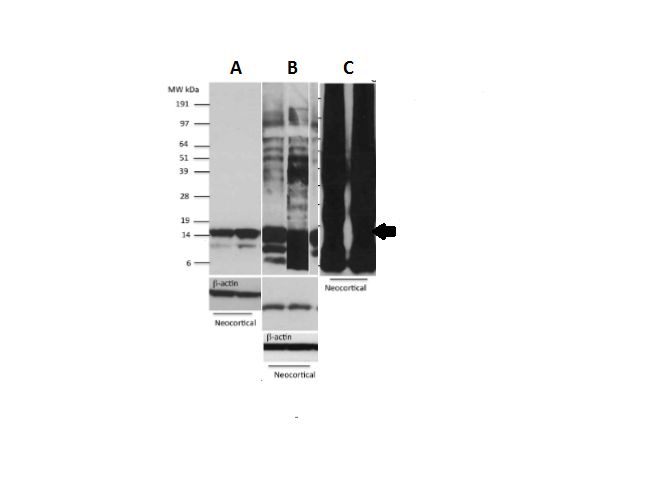 Urea = insoluble

SDS & TBS = soluble
Bandopadhyay, R. Sequential Extraction of Soluble and Insoluble Alpha-Synuclein from Parkinsonian Brains. J. Vis. Exp. (107), e53415, doi:10.3791/53415 (2016)
Urea
TBS
SDS
[Speaker Notes: Arrow = native alpha synuclein]
2D-SDS PAGE
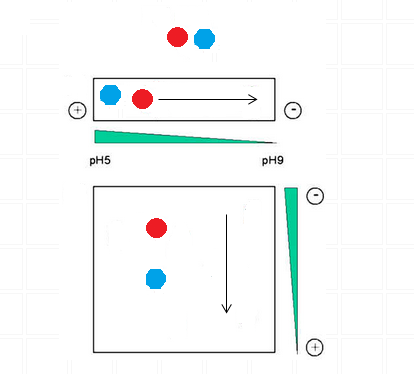 1) Fragmented α-synuclein
2) Seperation via pI
3) Gel Electrophoeresis
[Speaker Notes: Cleave protein components by known protease such as trypsin
Isoelectric focusing
SDS Polyacrymilide gel electrophoeresis]
Results
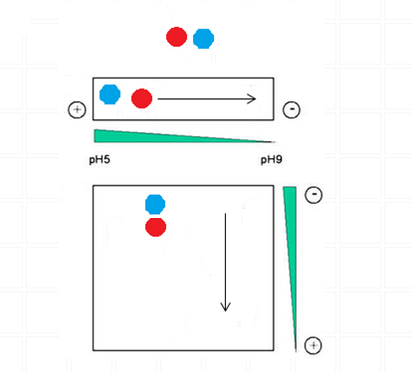 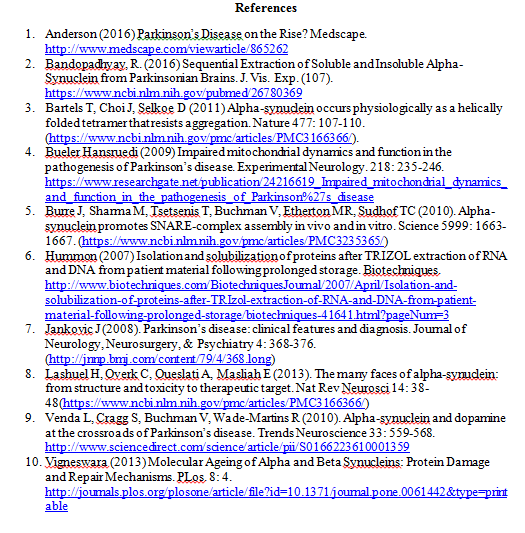